三心課程分享
利用給定之條件畫出滿足條件之圓
一、外心
給定定點個數，
 畫出一圓同時通過定點
給定一定點
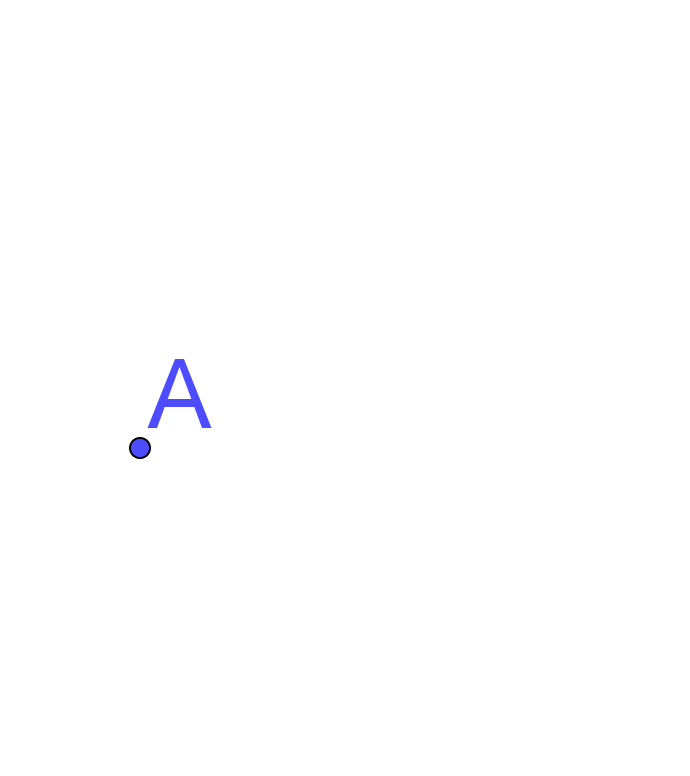 給定兩定點
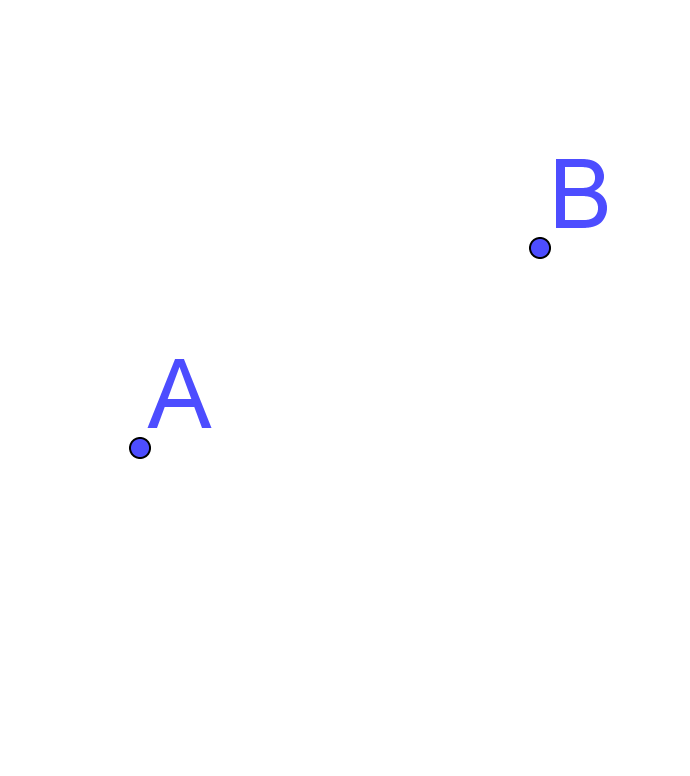 甲、這兩點距離恰為圓之直徑
乙、這兩點距離不得為圓之直徑
給定三定點
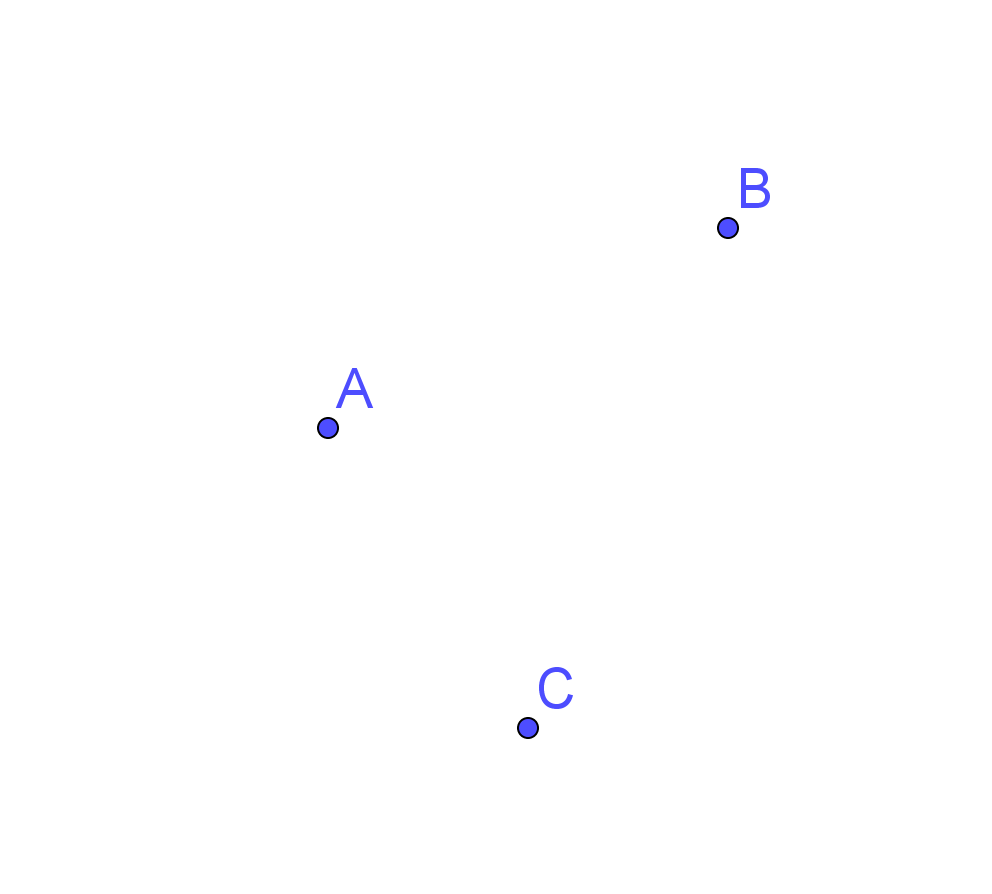 給定四定點
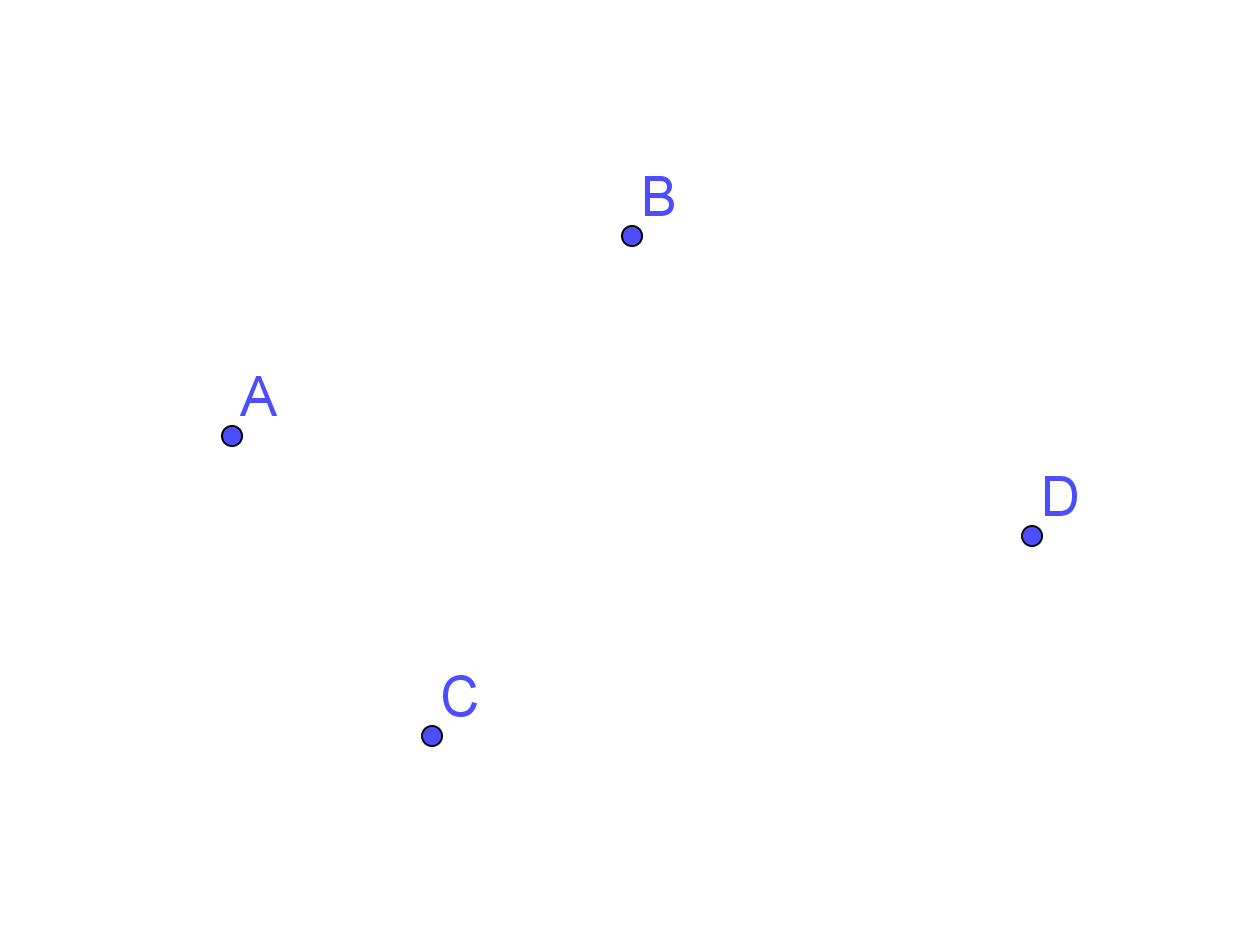 探討這圓會成立之條件
二、內心
給定直線數目，
  畫圓同時與直線相切
給定一直線
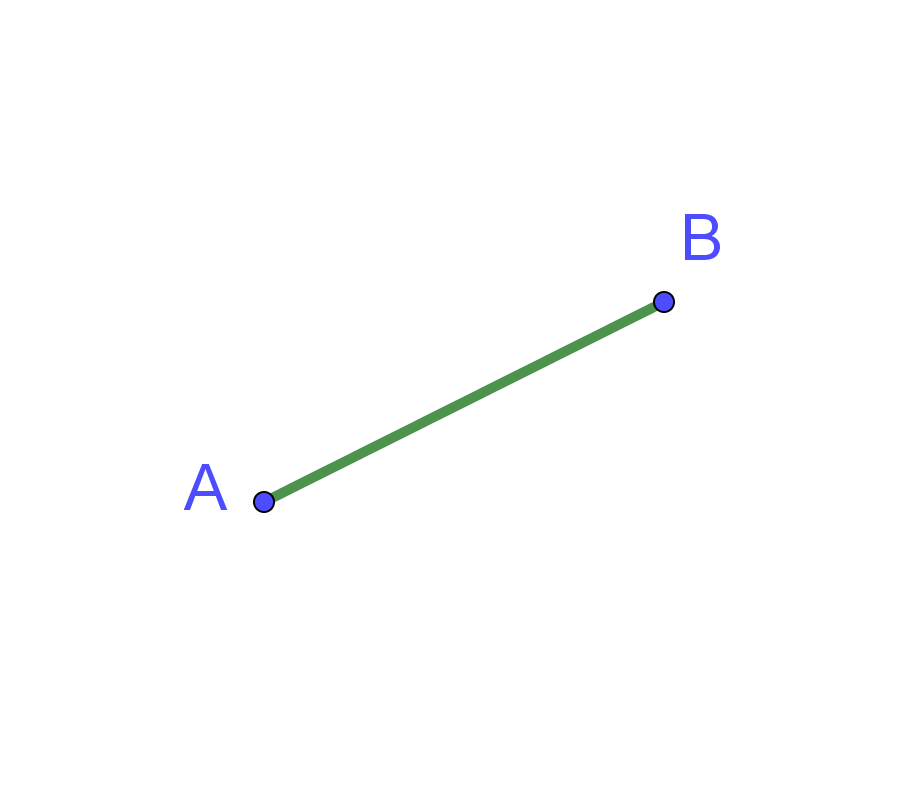 給定兩直線
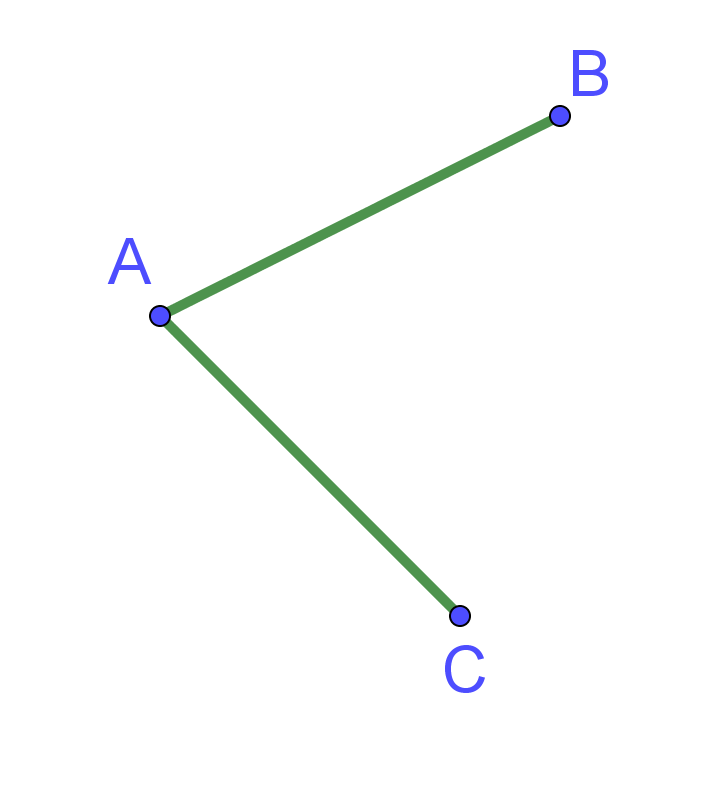 給定三直線
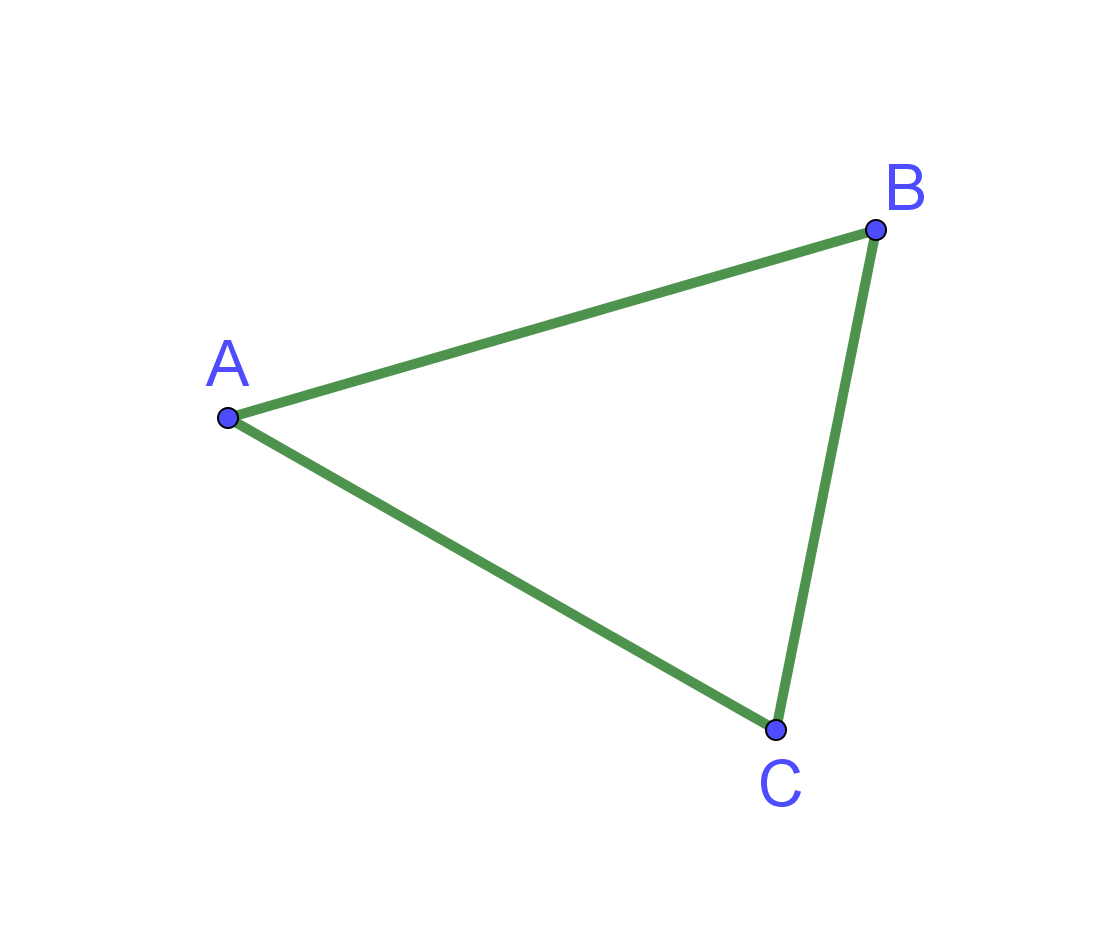 給定四直線
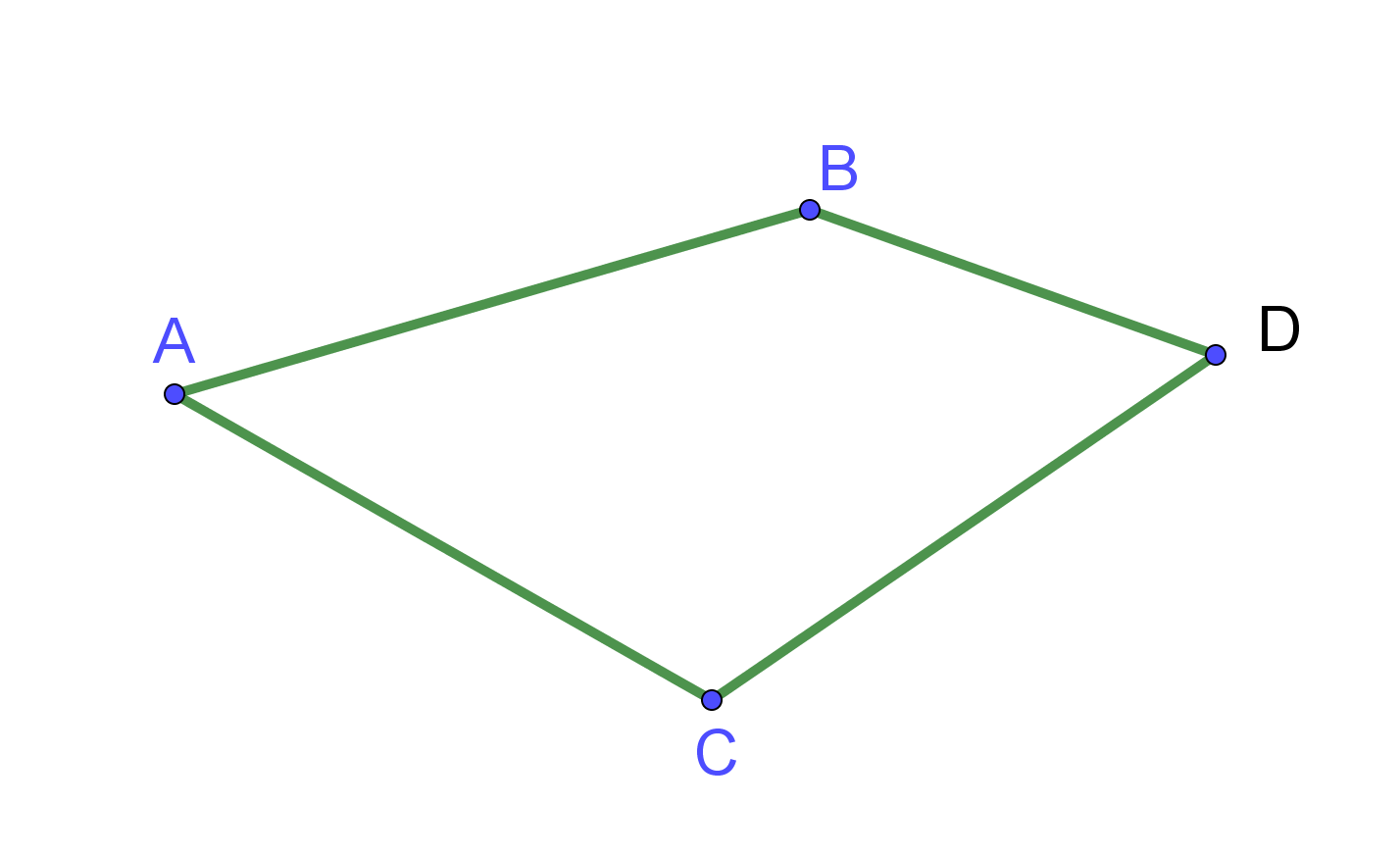 探討這圓會成立之條件
三、重心
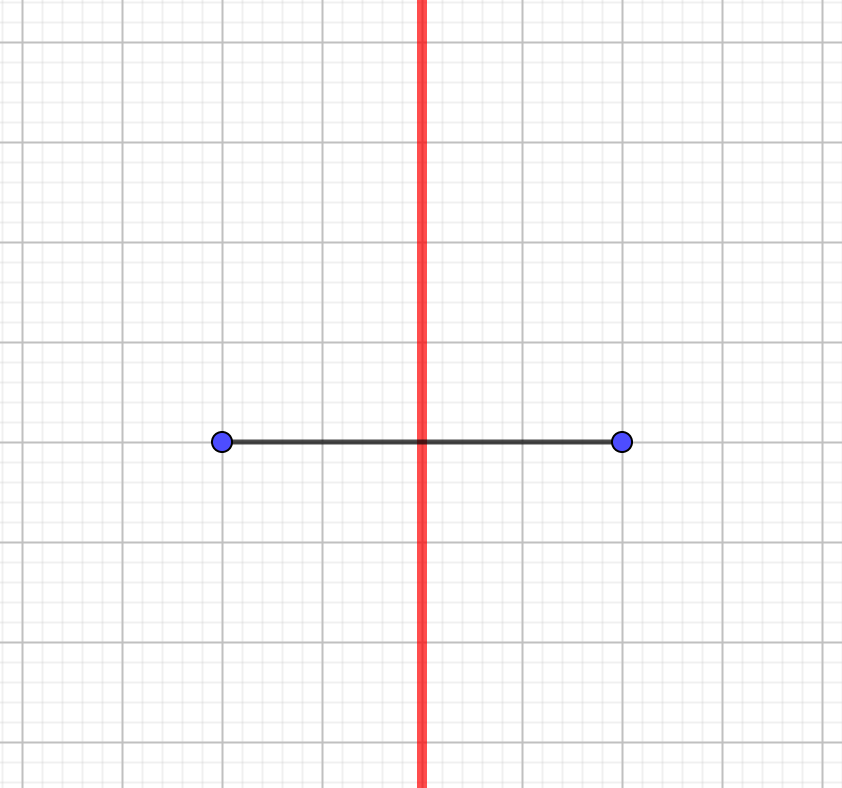 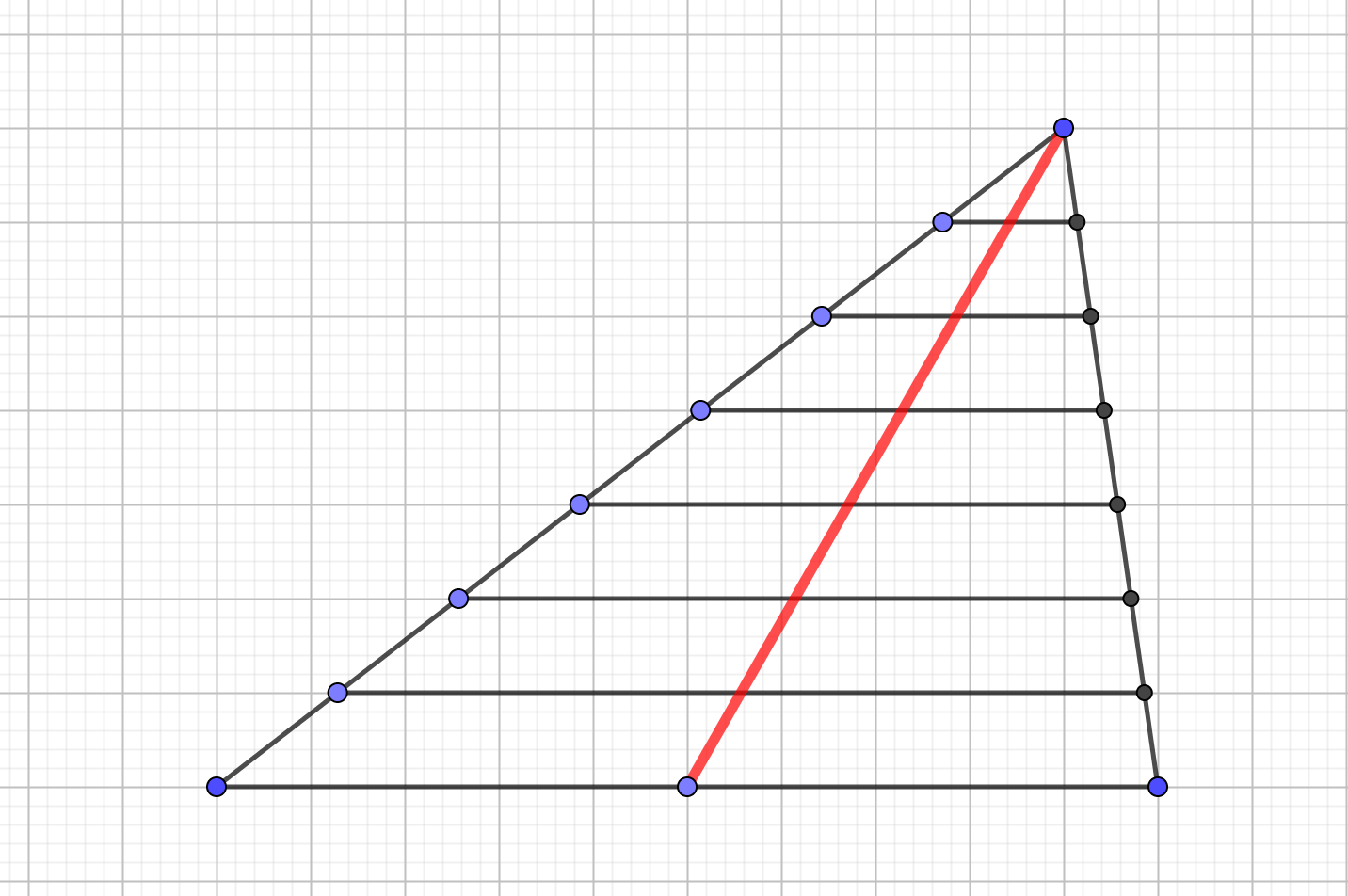 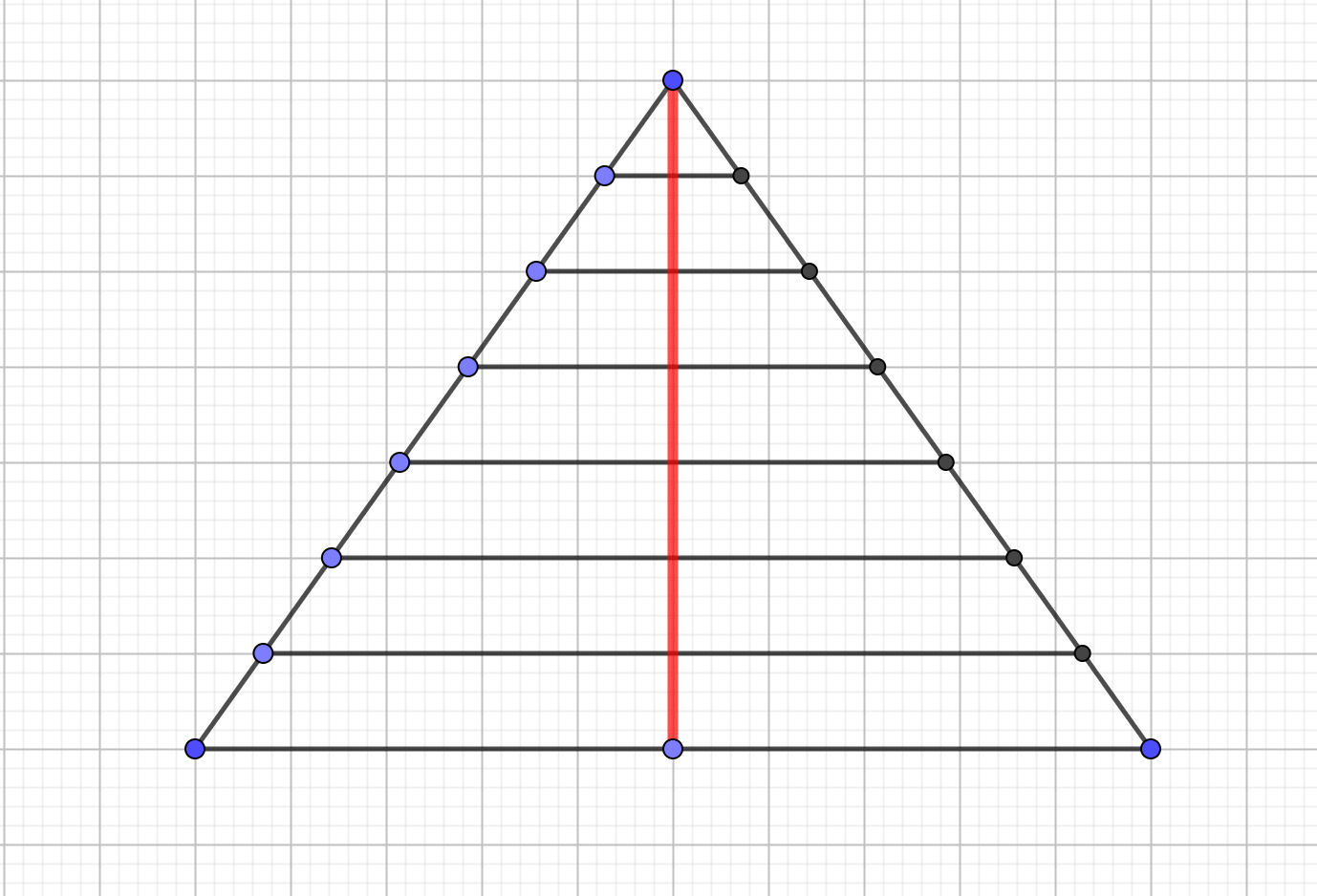 發表你能想到的想法
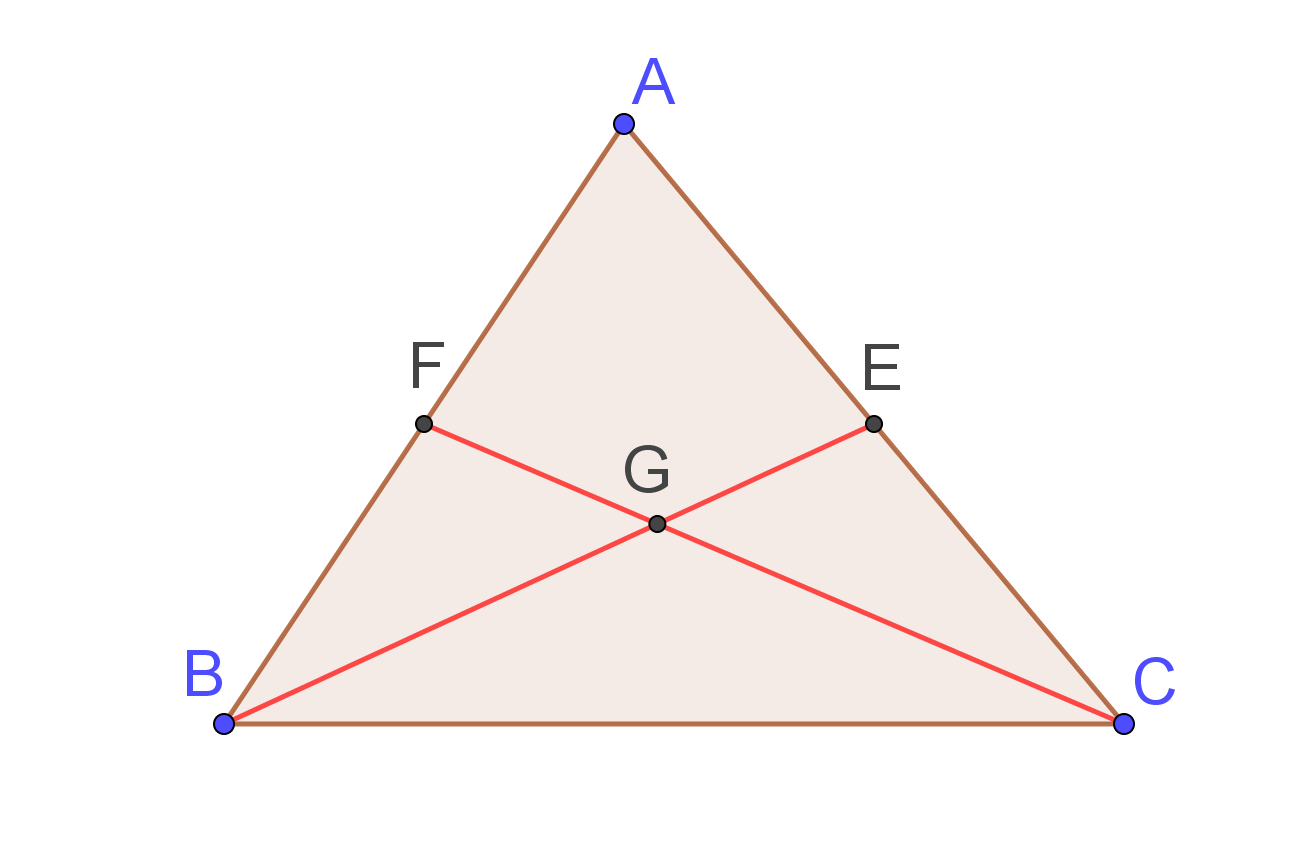 歸納學生想法，得出重心資料
三心之學習單分享
捷運炸彈事件
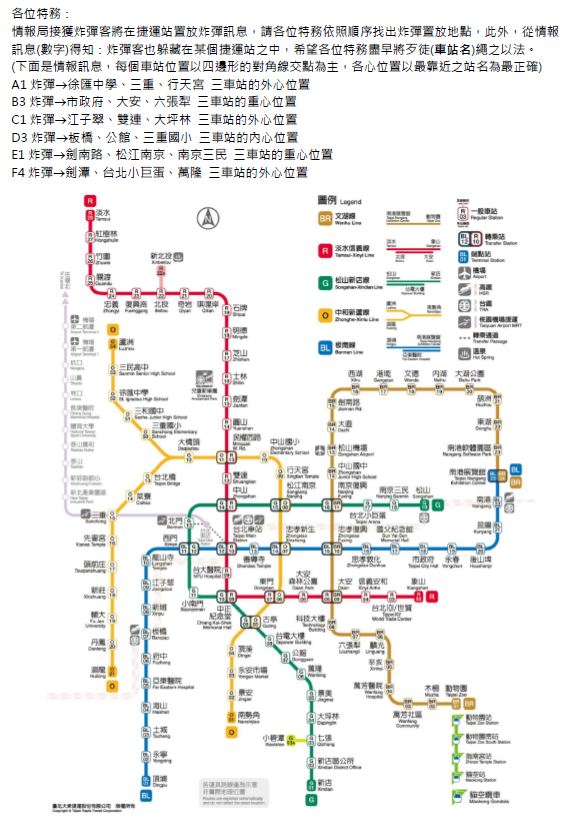 面積與柱體              體積分享
謝  謝  聆  聽